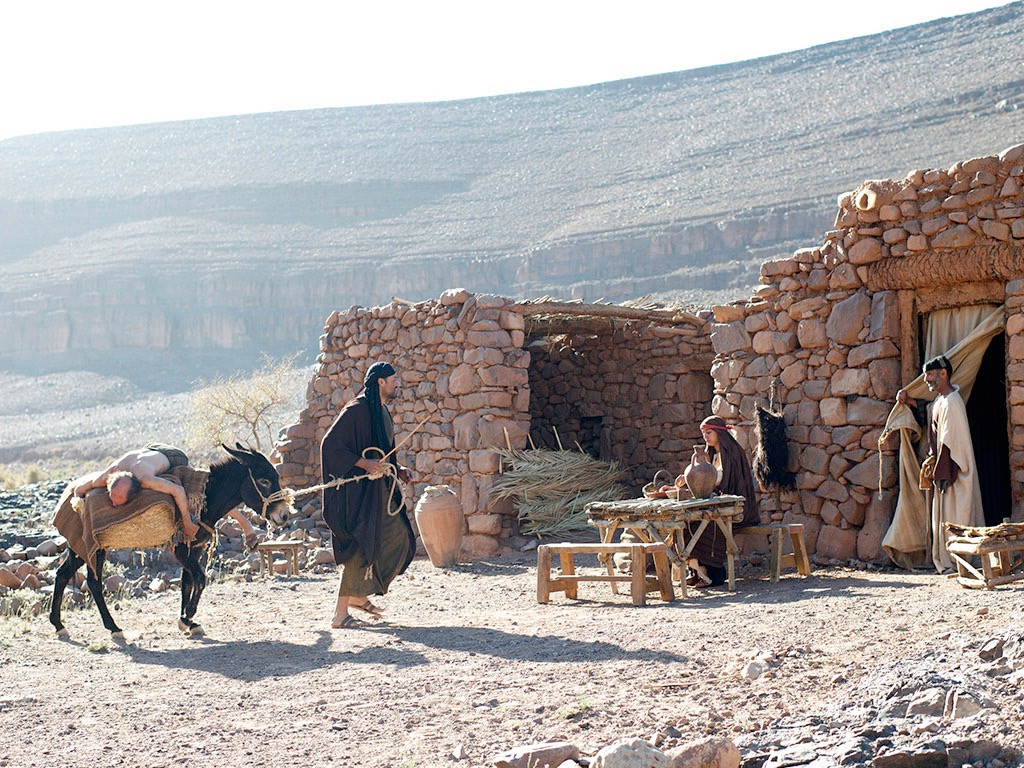 “When He Saw HimHe Had Compassion”
The Good Samaritan Part 2
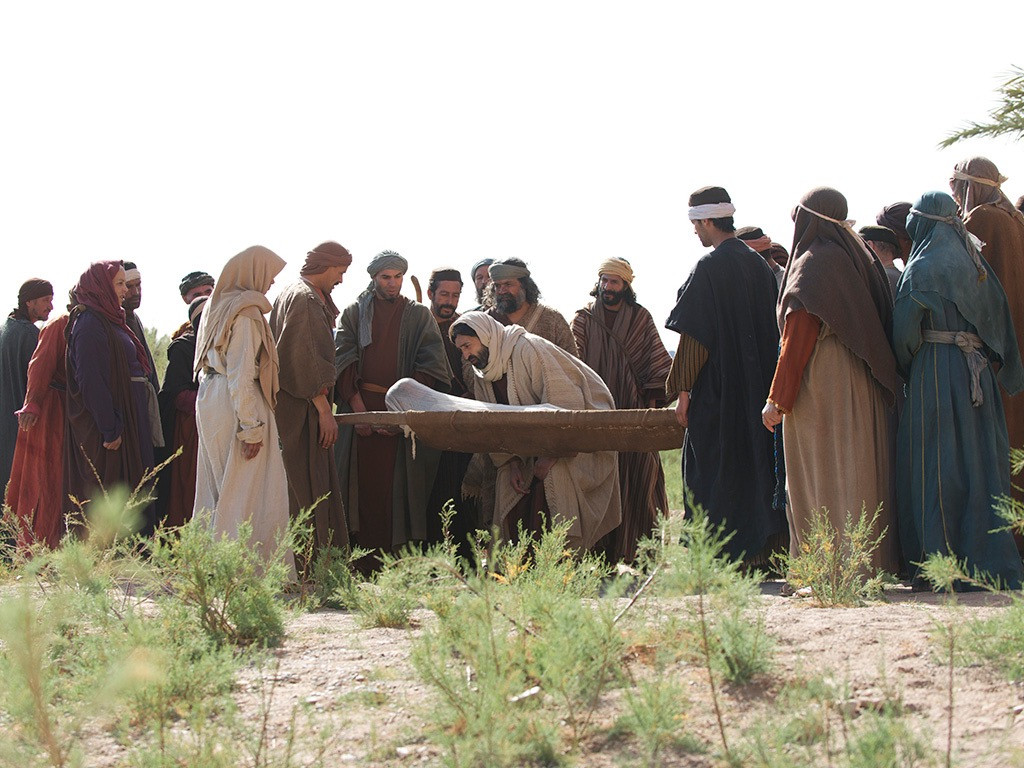 Stopping & Feeling
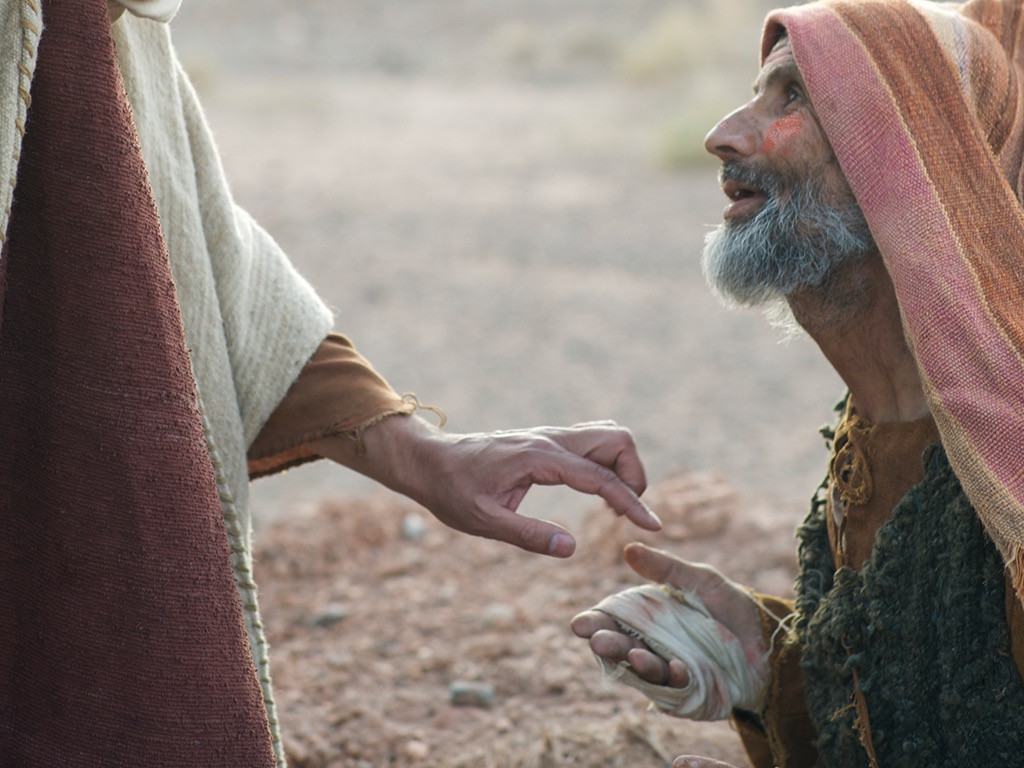 Stopping& Touching
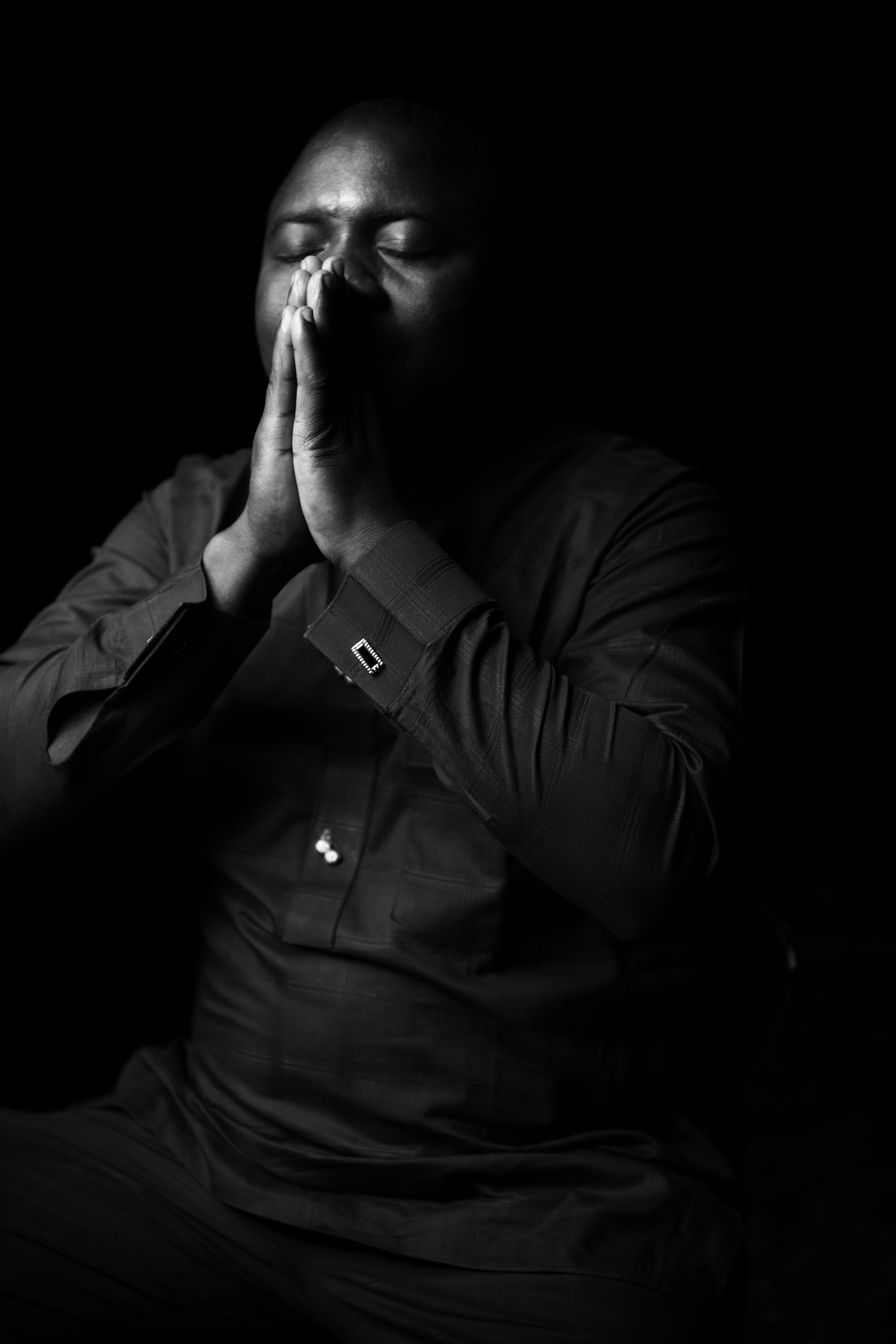 Stopping & Praying
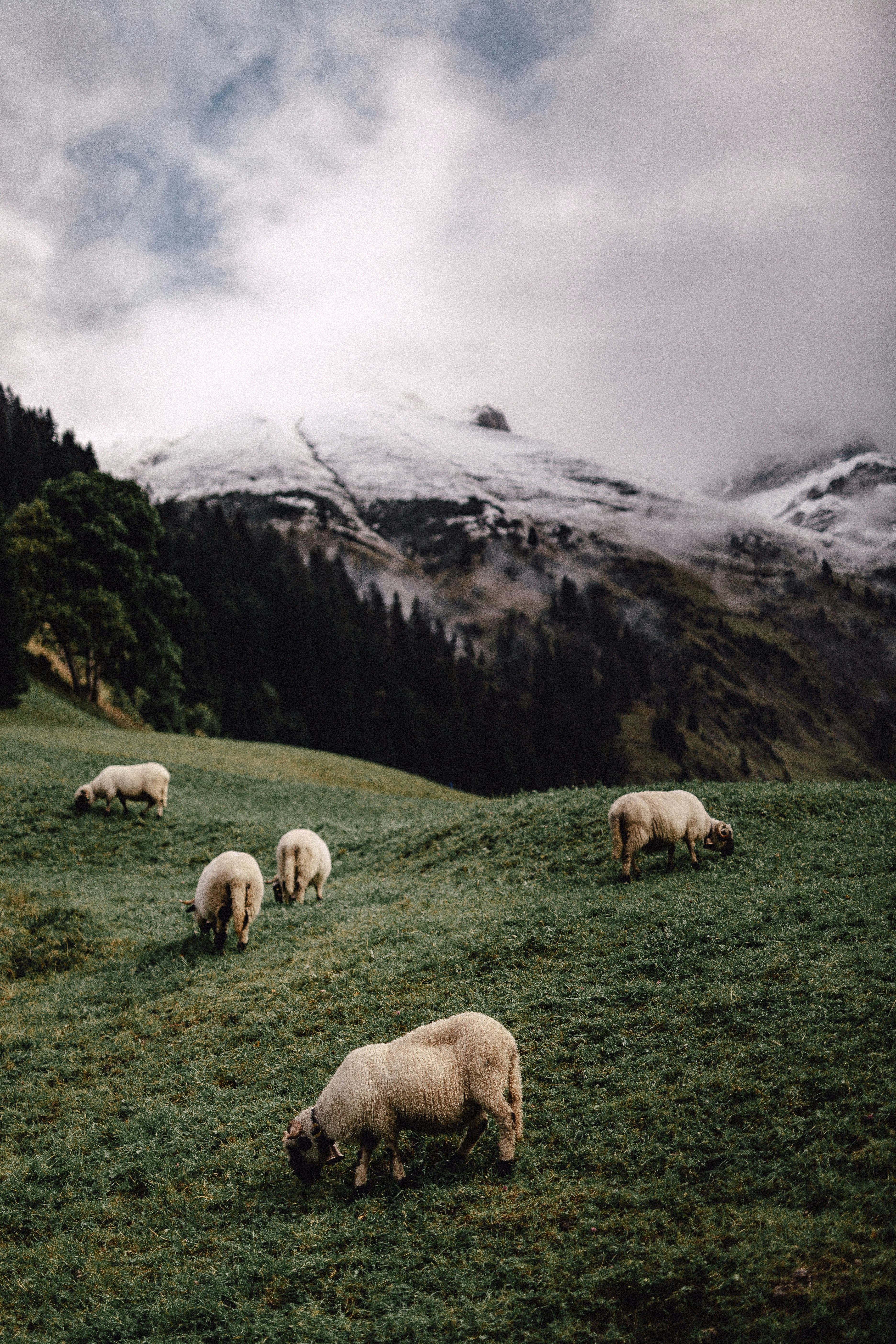 Stopping & Wanting
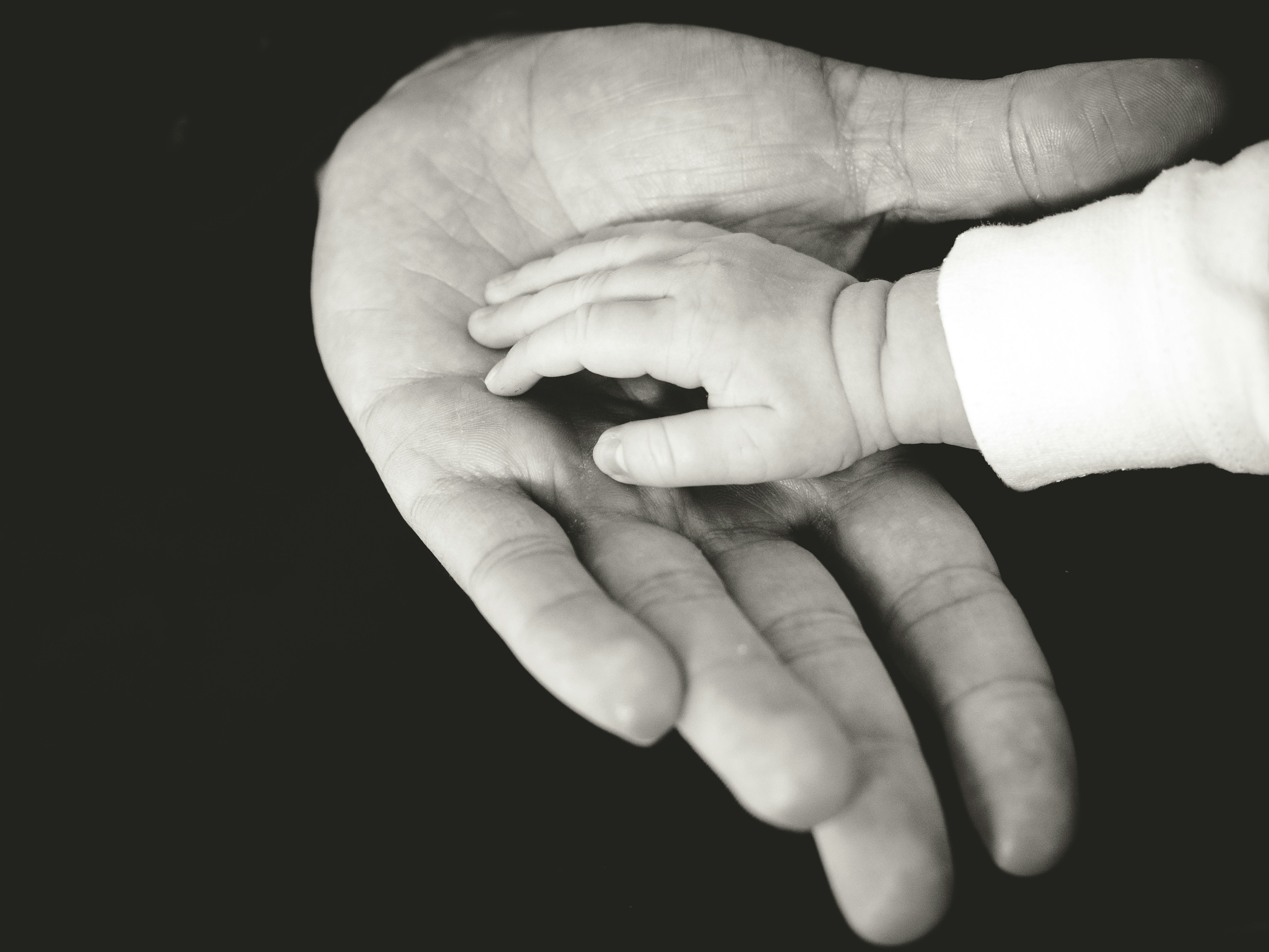 Stopping& Blessing
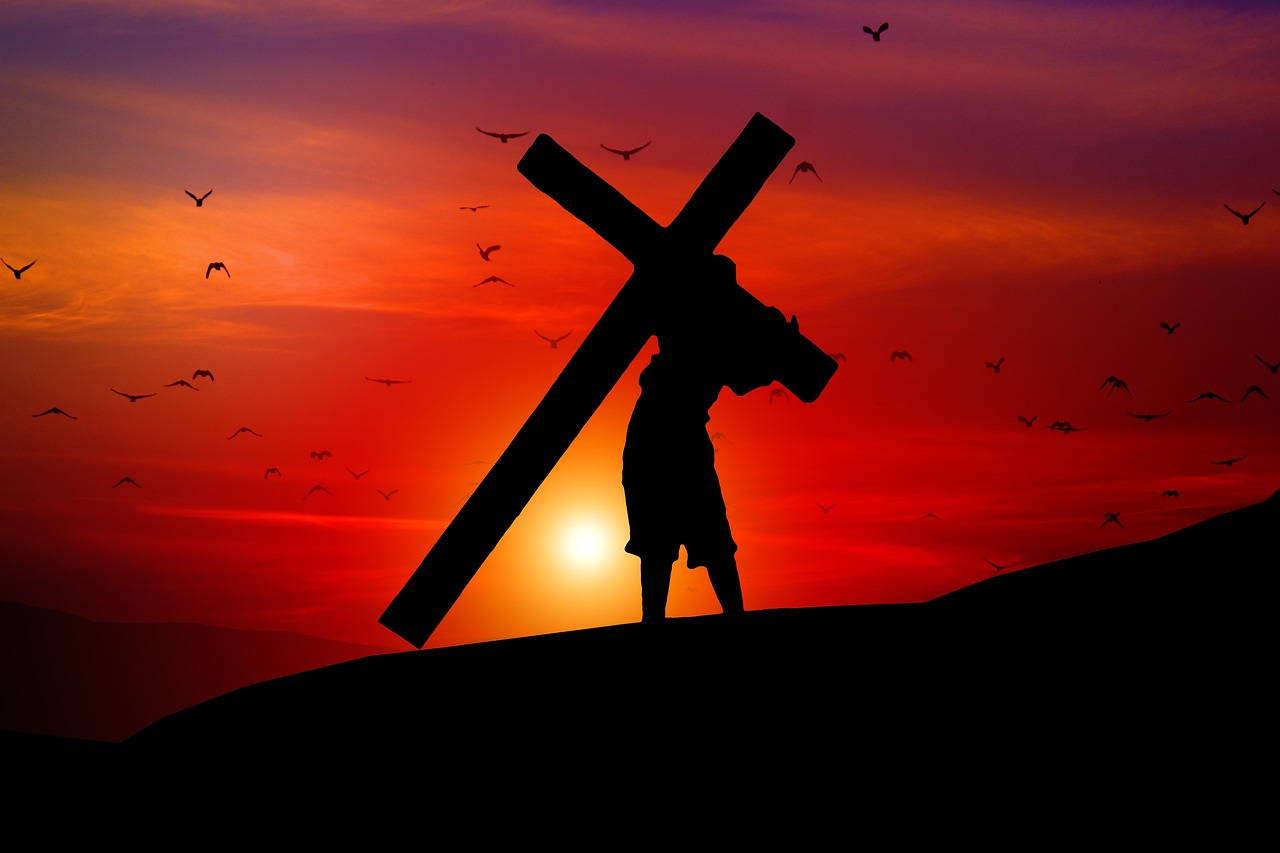 Stopping& Thinking
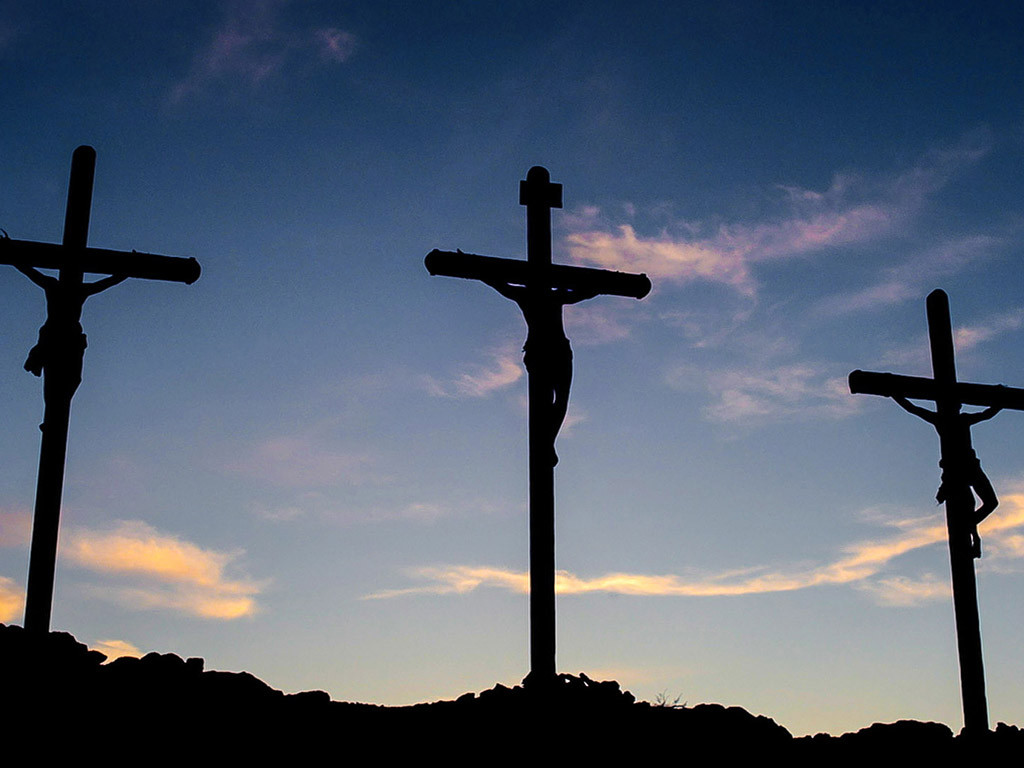 Stopping& Planning
Sometimes the hardestpart is stopping.